CSS 342
Data Structures, Algorithms, and Discrete Mathematics I
Lecture 11. 2/18/2015
CARRANO CHAPT 10
Agenda
HW 4
  Algorithm Efficiency.  
  Big O notation.
Quality Metrics
Performance
Space 
Time
Scalability
  Maintainability 
 Readability
 Extensibility
 Debug-ability
  Correctness
Cost of bug for boxed-product v. service
  Testability
  Usability
Performance:  Where in the lifecycle?
Performance should be considered in three places in the lifecycle
  Design
Algorithm Analysis
Code / Data factoring
  Pre-Release
  Under load (service)
Execution Time: counting operations
Traversal of linked nodes – example:




Displaying data in linked chain of n nodes requires time proportional to n
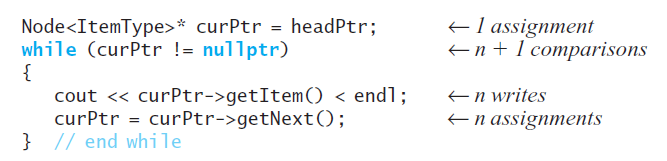 Data Structures and Problem Solving with C++: Walls and Mirrors, Carrano and Henry, ©  2013
Counting operations
for (i = 1; i <= n; i++)
{
	for j = 1; j <= i; j++)
	{
		for (k = 1 k <= 5; k++)
		{
			Task
		}
	}
}
CSS342: Algorithm Analysis
6
Analysis and Big O Notation
Algorithm A is order f ( n ):  Denoted O( f ( n ))
If constants k and n0 exist 
Such that A requires no more than k  f ( n ) time units to solve a problem of all sizes n ≥ n0 

Big O is upper-bound, not tight upper bound
Algorithm A grows no faster than O(n)
Tight upper bound is Big Theta Θ
However, it is often abused in CS to mean the tight upper bound
An aside… with more detail
Computer scientists are lazy mathematicians…
From a pure mathematical sense
Big O is upper-bound, not tight upper bound: Algorithm A grows no faster than O( f(n) )
Ω(n) is lower-bound:  Algorithm A grows faster than Ω ( f(n) )
Tight upper bound is Θ(f(n)).  Algorithm A is Θ( f(n) ) when it is both O( f(n) ) and Ω( f(n) )
O(n) is often abused in CS to mean the tight upper bound as well
Proving an algorithm / code snippet is O( f(n) )
Determine a formula for the number of important operations in algorithm or snippet as a function of n.  Say g(n).
  Show there is a constant, k, such that k * f(n) > g(n) for all n greater than some number.
  Rejoice!
Complexity calculations
g(n) = (5 * t * n2) / 2 + (5 * t * n) / 2
  Find k and n0 such that k*n2 > f(n) for all n>n0
  k = 3t, n0=5
3tn2 > 2.5tn2 + 2.5tn
3 > 2.5 + 2.5/n, n>5
 g(n) is O(n2)
What is lower bound Big-O complexity of this snippet
j = n; 
while (j >= 1)
{
	Call.Task();
	j = j / 3;
}
g(n):  number of calls to Call.Task()
g(n) = log3n + 1
Snippet is O(log3n)
What is lower bound Big-O complexity of this algorithm
j = n; 
while (j >= 1)
{
	for (i = 1; i <= j; i++)
	{
		Call.Task();
	}
	j = j / 2
}
g(n):  number of calls to Call.Task()
Computer Scientist of the week
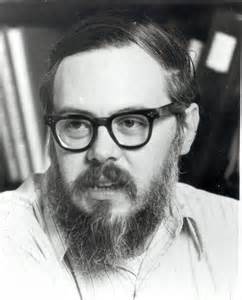 Dennis Ritchie
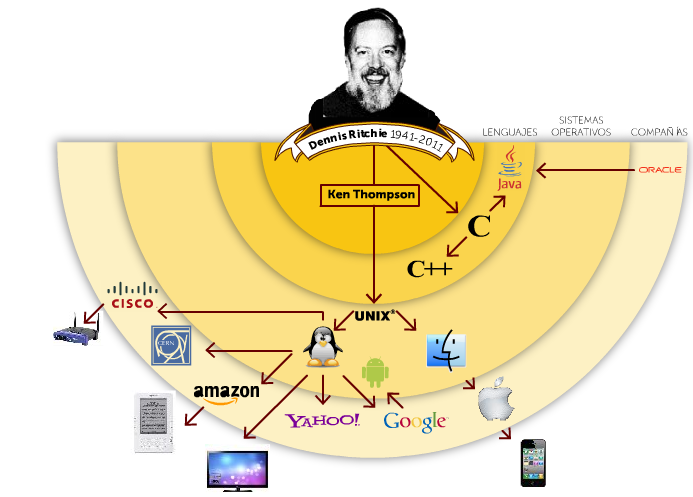 Inventor of Unix with Ken Thompson
Kernel, Shell, Utilities
Goals:  simple, communal
Inventor of C
Turing award in 1983
http://www.bing.com/videos/search?q=dennis+ritchie+&FORM=HDRSC3#view=detail&mid=DB6306C75D1B677FD6AADB6306C75D1B677FD6AA
In the 1st  while-loop, j = n. 		for-loop executes Call.Task() n times.
In the 2nd while-loop, j <= n/2,			n/2 times
In the 3rd while-loop, j <= n/4,			n/4 times
In the zth  while-loop, j <= n/2z			n/2z times = 1
g(n) = n + (n/2) + (n/4) + (n/8) + …. + (n/2z) where z = log2n 
Geometric Sum:
	a + ar + ar2 + …. + arn  =  a(rn+1 – 1)/(r – 1), where r != 1.  
g(n) = n + n/2 + n/4 + … + n/2z
	= n + n*(1/2) + n*(1/2)2 + … + n * (1/2)z
	= n( (1/2) z-1 -1)/(1/2 – 1) = n( (1/2) z-1-1)/(-1/2) 
	= 2n(1-1/2z-1) = n(2 – 1/2z) = n(2 – 1/n) = 2n - 1
let k = 2, n0 = 1
g(n) is O( n )
Intuitive interpretation of growth-rate functions
O(1)
Constant
Independent of problem size
O(log2n)
Logarithmic
Increase slowly as size increases. Ex. Binary search
O(n)
Linear
Increase directly with size.  Searching an unsorted list or malformed tree.
O(nlog2n)
Increase more rapidly than a liner algorithm. Ex. Merge sort
O(n2)
Quadratic
Ex. Two nested loops; bubble sort
O(n3)
Cubic
Ex. Three nested loops
O(2n)
Exponential
Increase too rapidly to be practical
CSS342: Algorithm Analysis
15
Order of growth of common functions
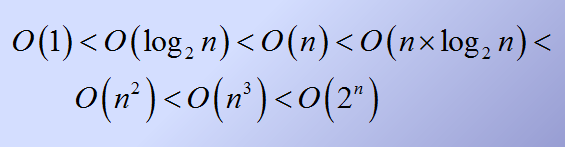 Analysis and Big O Notation
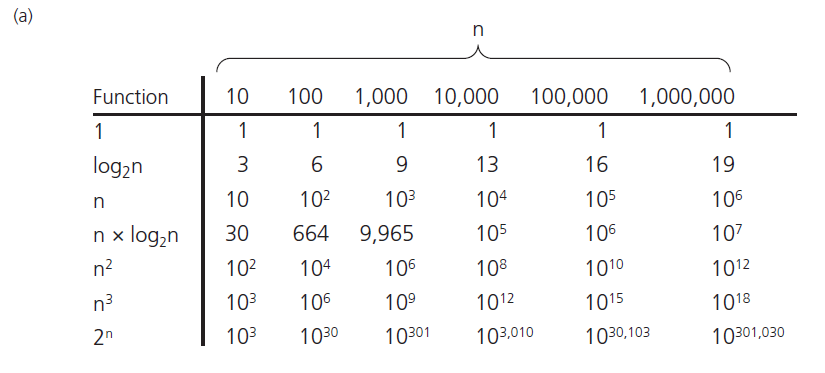 FIGURE 10-3 A comparison of growth-rate functions: (a) in tabular form
Data Structures and Problem Solving with C++: Walls and Mirrors, Carrano and Henry, ©  2013
Analysis and Big O Notation
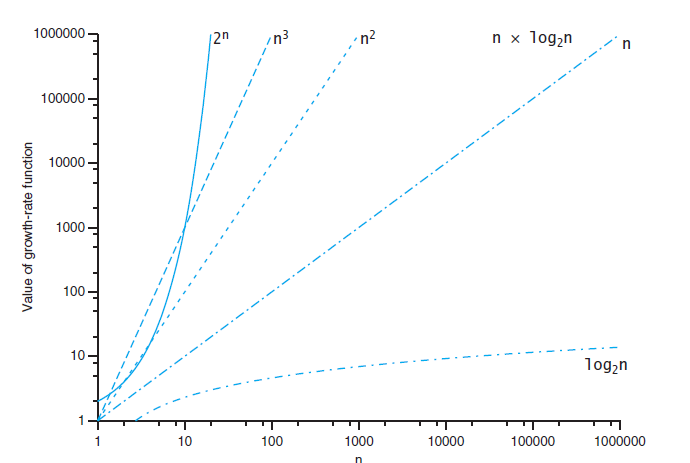 Data Structures and Problem Solving with C++: Walls and Mirrors, Carrano and Henry, ©  2013
Big O Simplifications
Focus on the dominant factor:
Low-order terms can be ignored. O(n3+4n) = O(n3)
Multiplicative constant in the high-order term can be ignored. O(3n3+4) = O(n3)
O(f(n)) + O(g(n)) = O(f(n) + g(n))
If  f(n) = O(g(n)) and g(n) = O(h(n)) , then f(n)=O(h(n))
Worst, Best, and Average-case Analysis
Worst-case analysis:
Algorithm A requires no more than k * f(n) time units.
It might happen rarely, if at all, in practice.
Best-case analysis:
Like worst-case analysis, it might happen rarely.
Average-case analysis:
A requires no more than k * f(n) time units for all but a finite number of values of n
Difficulties:	determining probability and	distribution of size n and input data
Efficiency of Sequential Search
29
10
14
37
13
52
46
75
5
43
21
69
88
1
Hit!
Best case
O(1)
Hit!
Worst case
O(n)
Hit!
Average case
O(n/2) = O(n)
Complexity of Binary Search
x
low =0
mid = (15 + 0)/2 = 7
high=15
10
a
1
5
10
13
14
21
29
37
43
46
52
69
75
88
91
99
new high=7–1=6
int binarySearch( const vector<int> &a, const int x ) 
{
   int low = 0;
   int high = a.size( ) – 1;
   int mid;
   while ( low <= high ) {
      mid = ( low + high ) / 2;
      if ( a[mid] < x )
         low = mid + 1;
      else if ( a[mid] > x )
         high = mid – 1;
      else
         return mid;
   }
   return NOT_FOUND;  // NOT_FOUND = -1
}
1
5
10
13
14
21
29
37
43
46
52
69
75
88
91
99
1st step
2nd step
3rd step
Hit!
N = 2		K = 1
N = 4		K = 2
N = 8		K = 3
N = 16		K = 4
N =  2k		K = K
2K-1 < N < 2K
K – 1 < log2N < K
K < 1 + log2N < K + 1		K = O(log2N)
4th step
Big-O complexity.  Lab3
+ operator on two lists
What was your efficiency?
Call insert on each element?
One list after the other?
  Merge operator
 What was your efficiency?
Minimum Element in an Array
Given an array of N items, find the smallest item.
What order (in big O) will this problem be bound to?
1
N
3
9
1
8
5
2
0
7
4
6
-1
10
-2
Closest Points in the Plane
Given N points in a plane (that is, an x-y coordinate system), find the pair of points that are closest together.
What order (in big O) will this problem be bound to?
y
sqrt( (x2 – x1)2 + (y2 – y1)2 )
2,1
1,4
1,6
4,5
4,7
5,4
5,6
6,3
6,7
7,1
x
8,4
Intractable, Unsolvable, and NP problems
Tractable problems 
Their worst-case time is proportional to a polynomial (class P)
However, sometimes this can take a long time
Intractable problems
Their worst-case time cannot be bounded to a polynomial. 
Unsolvable algorithms:
They have no algorithms at all.
Turing’s Halting problem
NP(Non-Polynomial) problems
No solution with Polynomial worst-case performance, but when solved can be checked polynomial time
NP-Complete  Problems
Class of problems that if any can be solved with polynomial worst-case, all can be solved
Ex, Traveling salesperson problem